TRENDING CHALLENGES
Program Operations and Contracts
LPTA and Best Value Pricing
Data Rights
Program Risk
WR Systems
TRENDING CHALLENGES



LPTA 
Forecast/Draft RFPs/Industry Days  
Sources Sought, RFIs
Qualifications of Key Personnel 
Q&A Process/Amendments/Timelines
Hamilton Consulting Solutions Corp
®
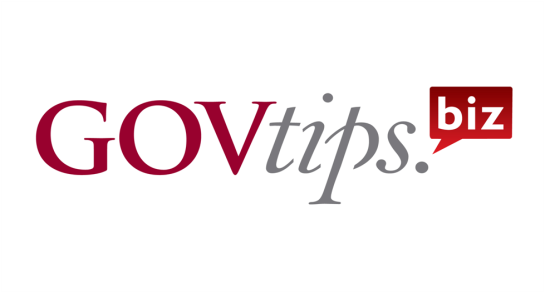 TRENDING CHALLENGES

Proposal Evaluation
Past Performance Questionnaire (PPQ)
LPTA
Pre-solicitation activities